What are Russia’s strategic ambitions towards Europe and how Russia uses information measures to achieve its goals
Jakub M. Godzimirski
Threat-Defuser Meeting
12 May 2021
Russia and EuropeGoals, means and measures
What Does Russia Want?
What Does Russia See?  
How Do They Do It?
Information/communication measures 
Three cases
2016 Brexit
2016 Warsaw NATO Summit
2017 US deployment to Norway
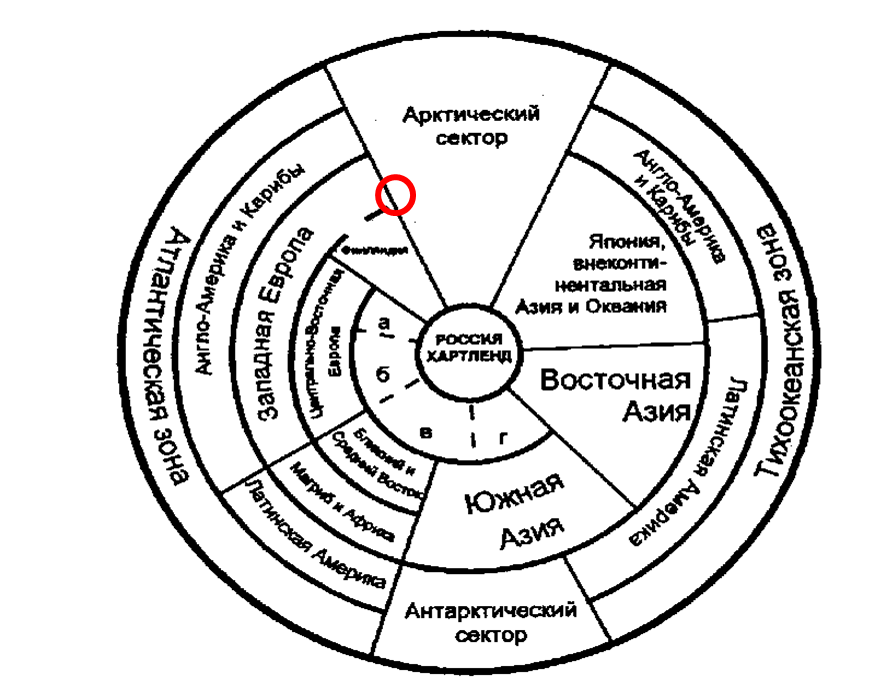 What Does Russia Want?Genealogy of Russian strategic objectives: from long-lines to 2021
What Does Russia Want?2015 National Security Concept on strategic objectives
strengthening the country's defence, ensuring the constitutional order, sovereignty, independence, and national and territorial integrity and inviolability of the Russian Federation; 
strengthening national accord, political and social stability, developing democratic institutions, and refining the mechanisms for cooperation between the state and civil society; 
raising living standards, improving the population's health, and ensuring stable demographic development; 
preserving and developing culture and traditional Russian spiritual and moral values; 
making the national economy more competitive; 
consolidating the status of the Russian Federation as a leading world power, whose actions are aimed at maintaining strategic stability and mutually advantageous partnerships in a polycentric world.
What Does Russia Want?Operational and tactical objectives 2021
To challenge the Western definition power in global media

To weaken trust among members of the Western community 

To undermine trust between people and political elite in Western societies
What Does Russia See?Strategic Perceptions of Europe
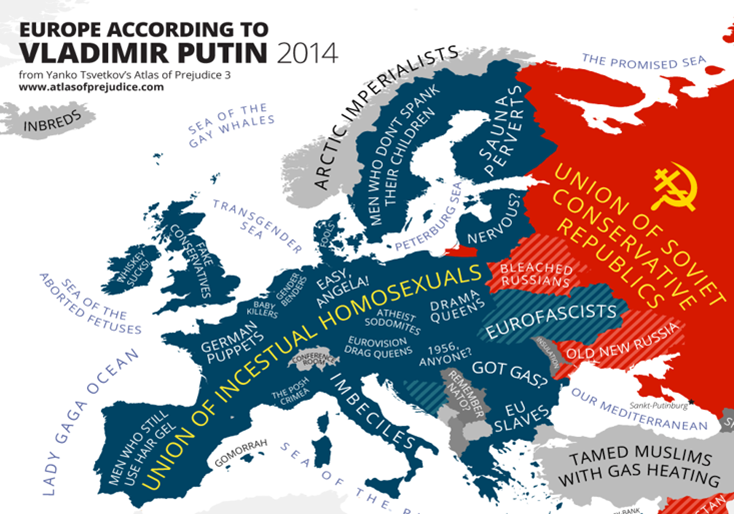 What Does Russia See?Strategic Perceptions of Norway
Small neighbour  disparity of potentials  vulnerability
West / NATO member, US ally  possible source of threat to Russia’s strategic assets in the Northern Bastion
Active in the High North   common and contradicting Arctic interests
Oil and gas producer  energy competitor on the European energy market
Russian community  strategic asset receptive for Russian communication?
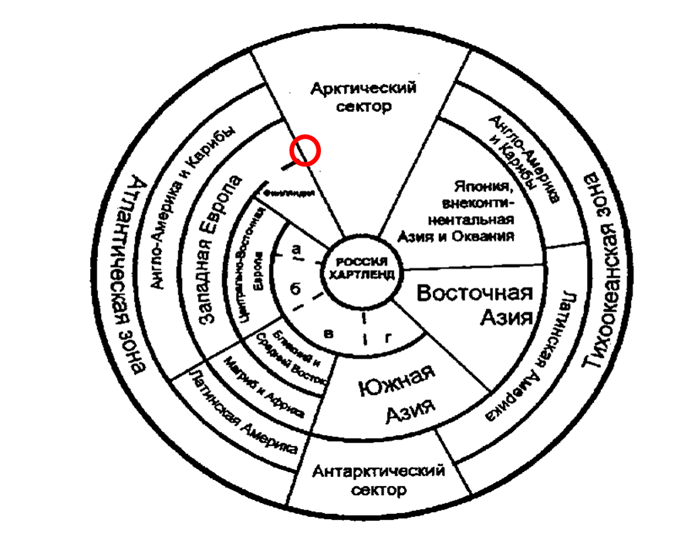 How Do They Do It?Russian Objectives and Means
Russian understandings of information warfare 2016 Doctrine for Information Security
1.	providing the Russian and international community with reliable information on the State policy of the Russian Federation and its official position on socially significant events in Russia and in the world, and applying information technologies to ensure the national security of the Russian Federation in the sphere of culture; 
2.	facilitating the development of an international information security system aimed at countering threats of the use of information technologies to compromise the strategic stability, at strengthening equal strategic partnership in the sphere of information security, as well as protecting the information sovereignty of the Russian Federation.
Information measures in foreign policy2016 Foreign Policy Concept of the Russian Federation
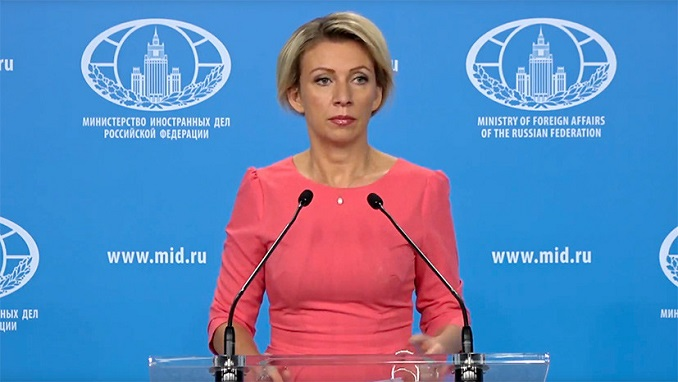 the State’s foreign policy activities shall be aimed at … bolster[ing] the standing of Russian mass media and communication tools in the global information space and convey[ing] Russia’s perspectives on international process to a wider international community
How Do They Do It?Communicative instruments
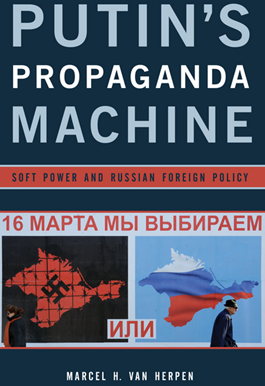 Transfer of knowledge for the purpose of informing, persuading, convincing or tempting. 
The main goal is to create social support or opposition, increase awareness or distort perceptions to weaken the enemy, to undermine its institutions, and damage its system of national governance.
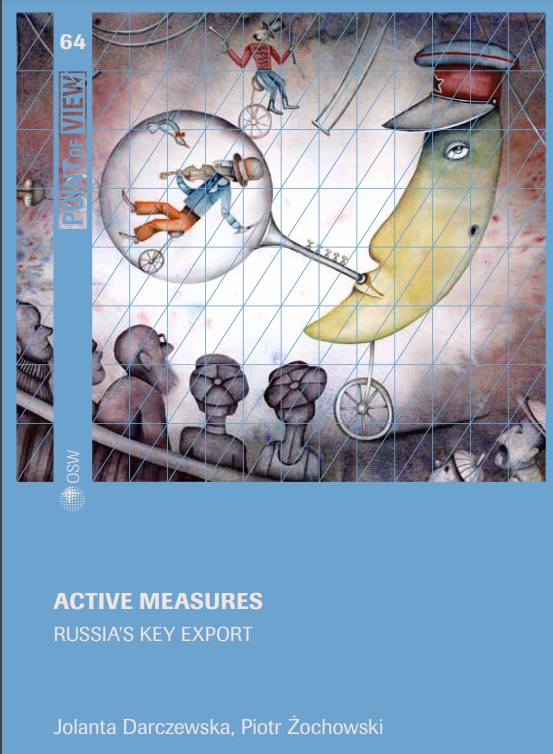 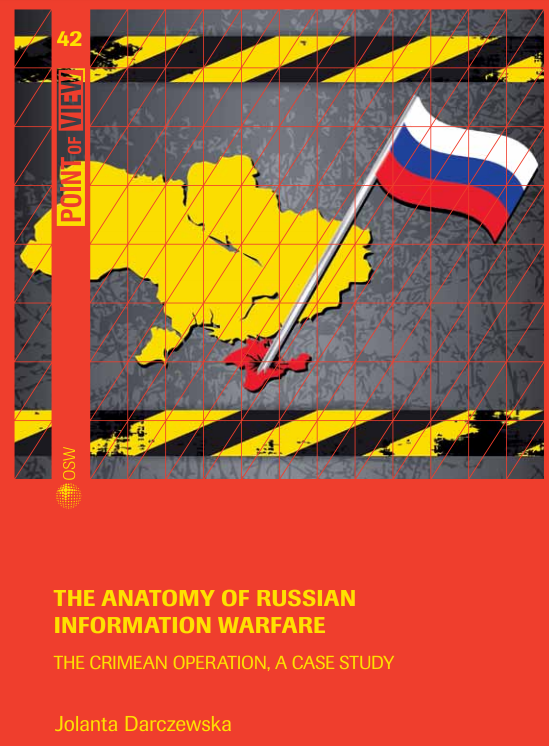 How Do They Do IT?Strategic narratives
How Do They Do It?Key channels in Russian communicative strategy towards Norway
Norwegian channels
Russian channels
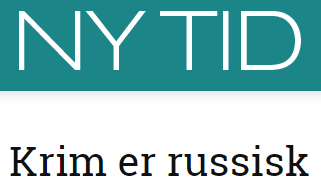 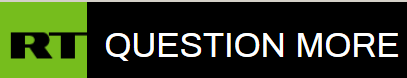 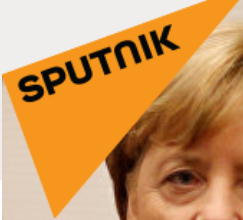 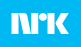 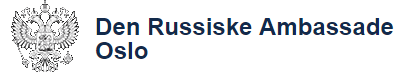 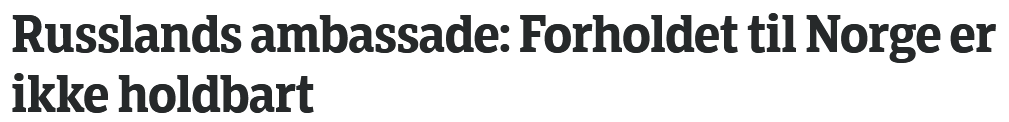 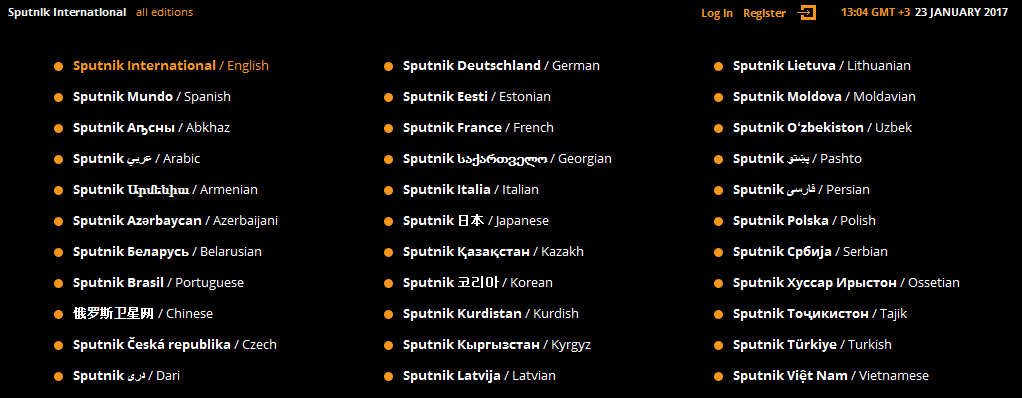 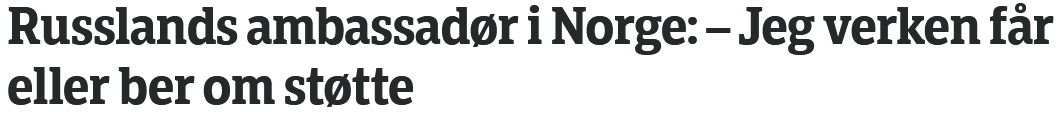 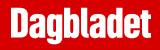 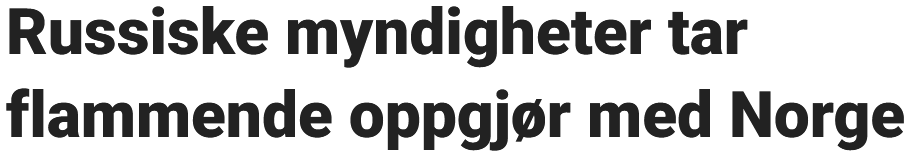 How Do They Do It?2017 Infocampaign against Norway
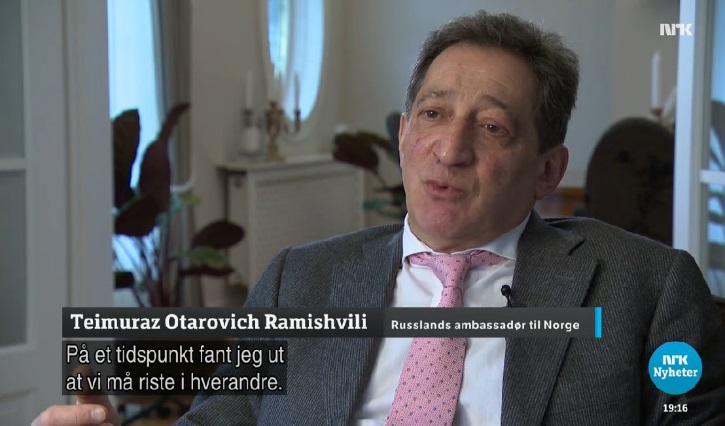 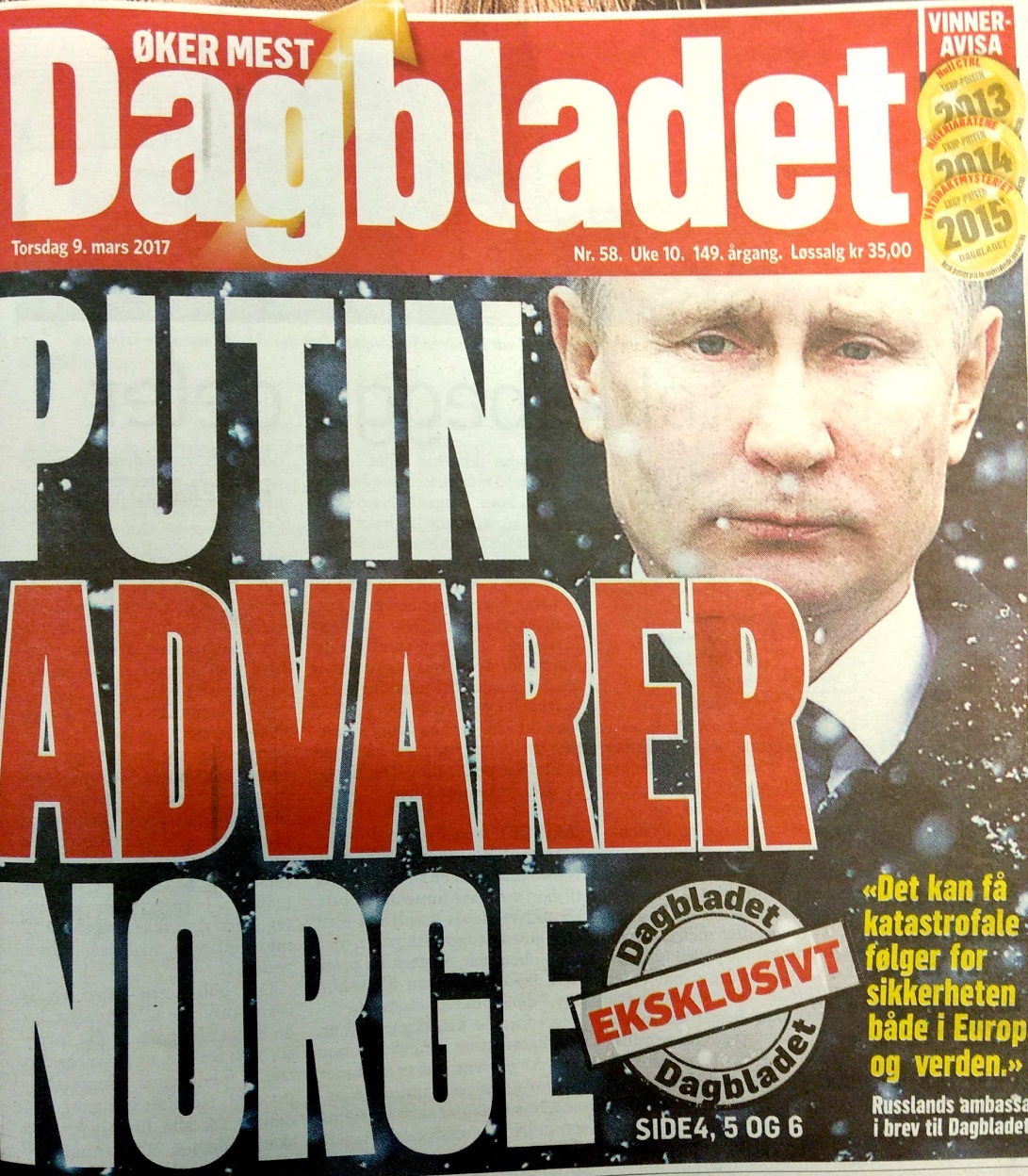 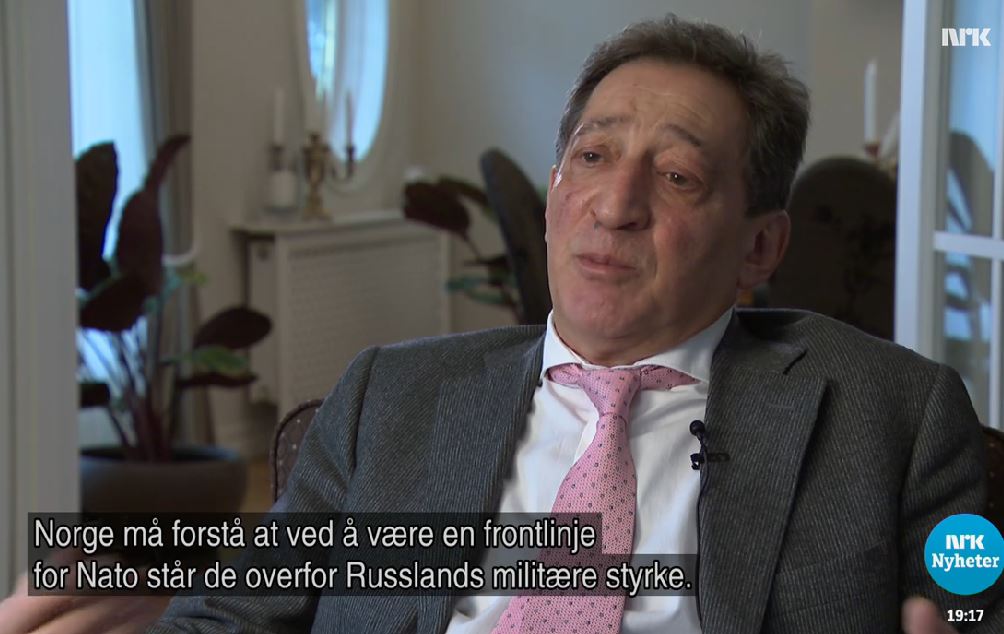 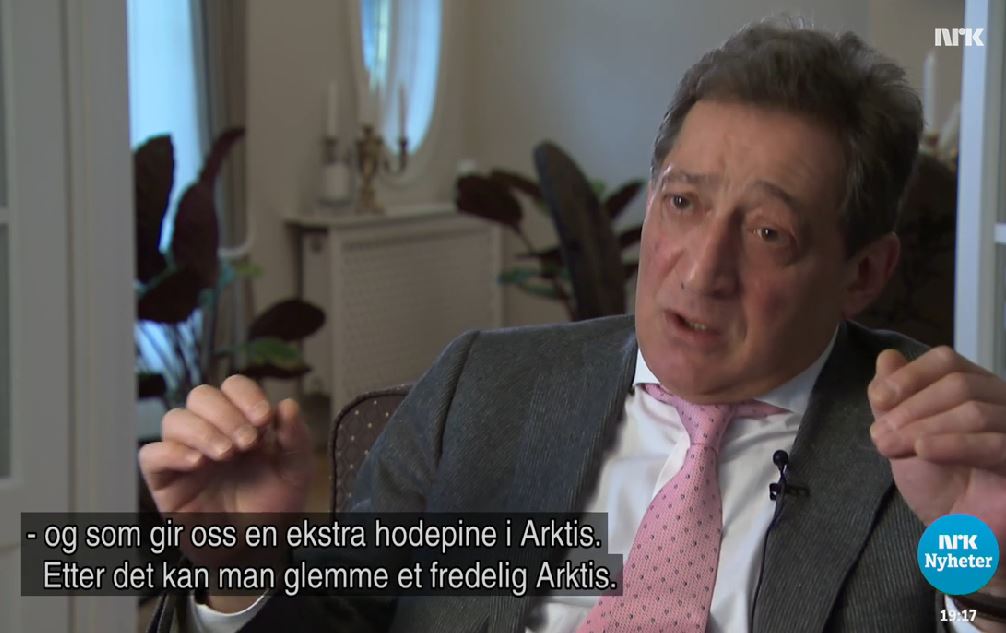 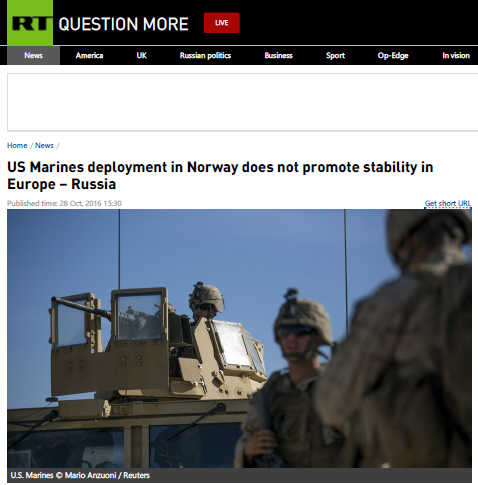 How Do They Do It?2017 Infocampaign against US Deployment
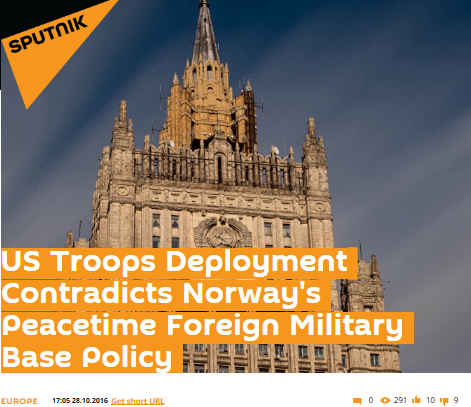 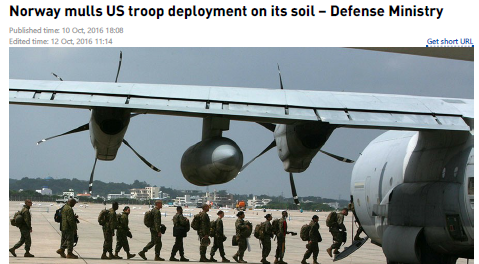 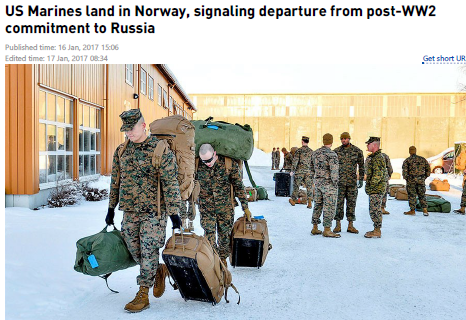 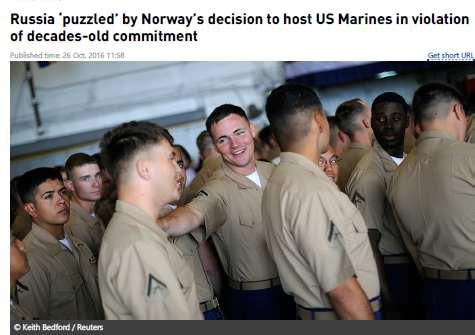 Who is Christian Tybring-Pike?
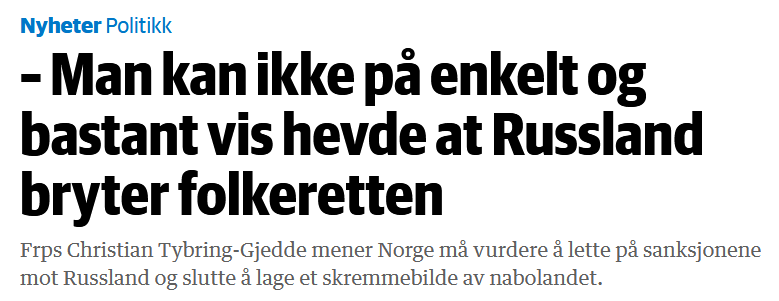 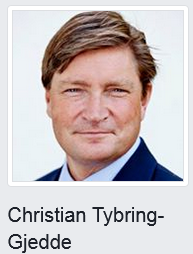 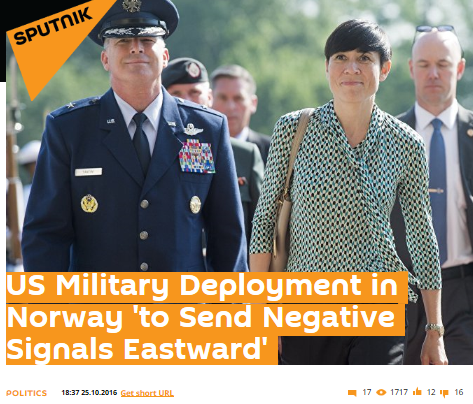 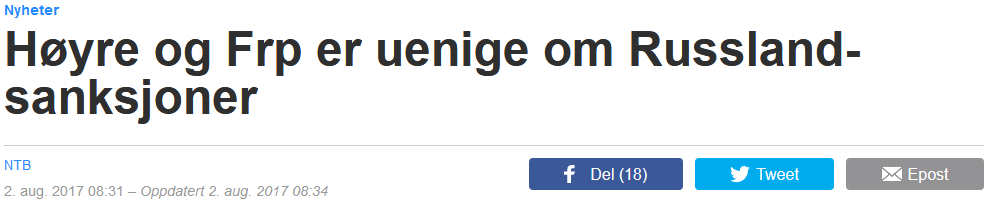 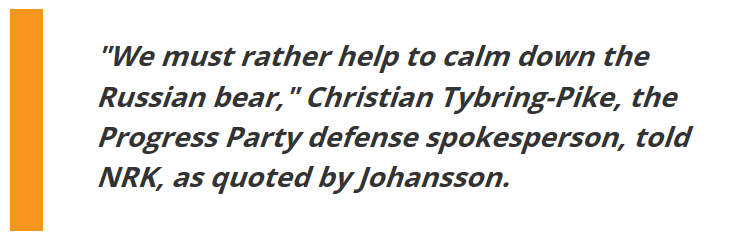 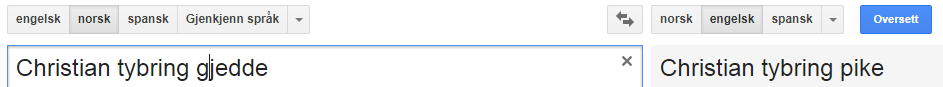 How Do they Do it? RT’s half-truths and complete lies
On 10 October 2016 RT indicated that the base was located at Værnes which was according to RT located 970 km from the Russian border
On 19 October 2016 RT reported that the base was only 100 km from Russian borders 
In fact, Værnes is located some 1800 km from the Norwegian–Russian border
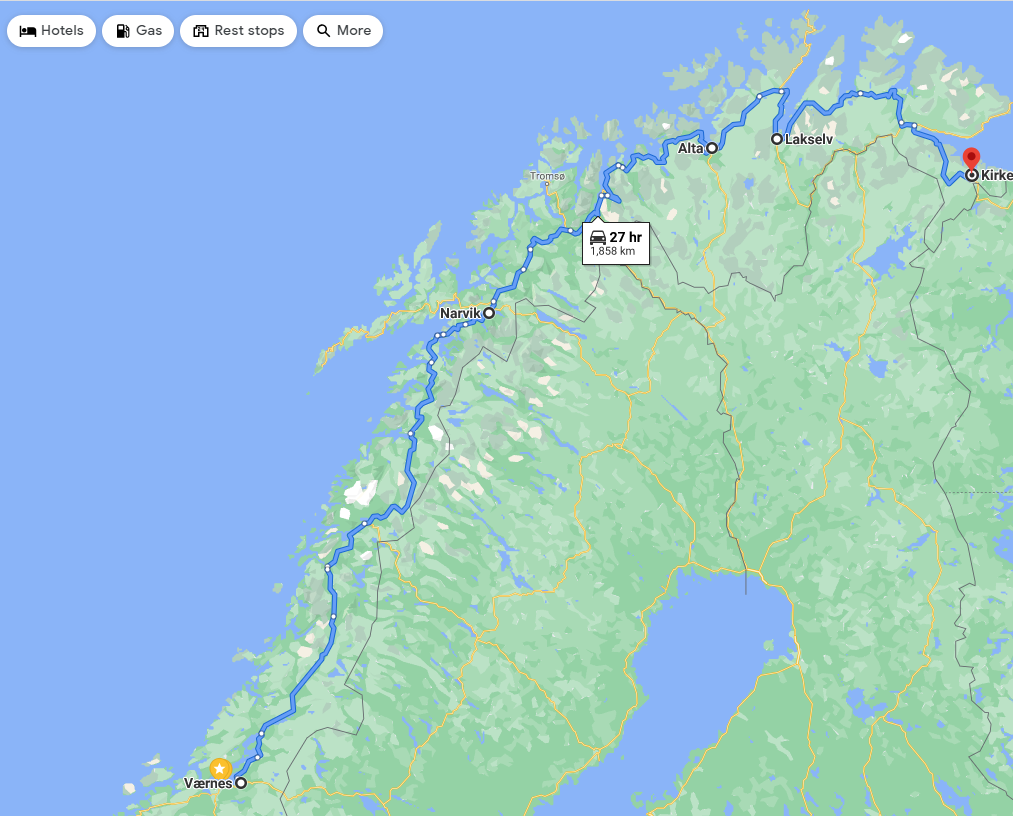 How Do they Do it?Who is Robert Pattern?
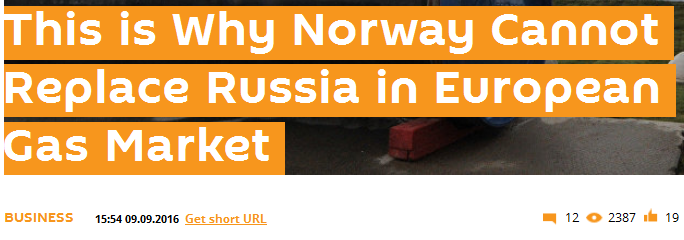 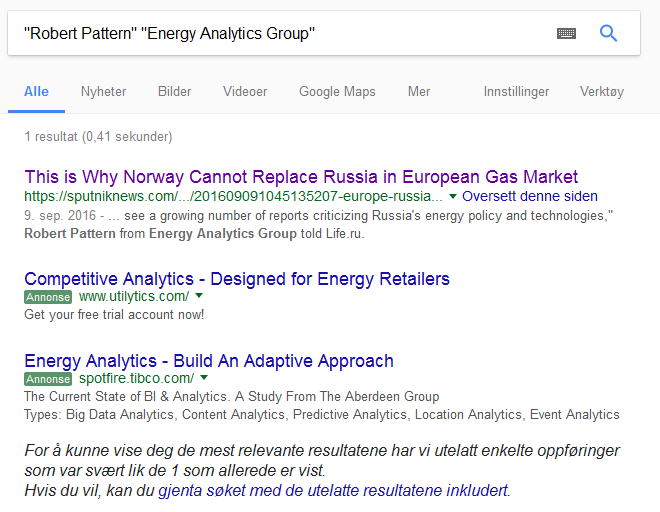 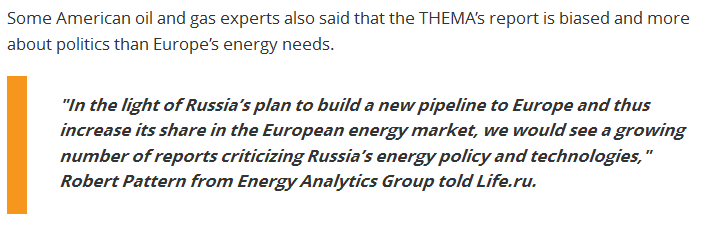 Logic of unintended communicative consequences?
Various models of communication
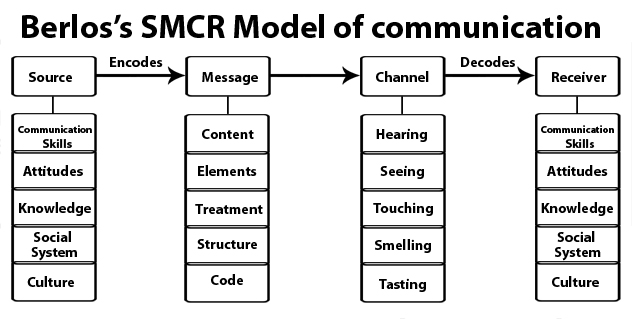 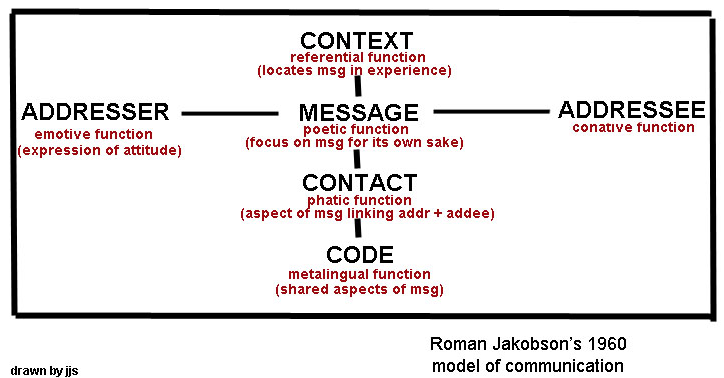 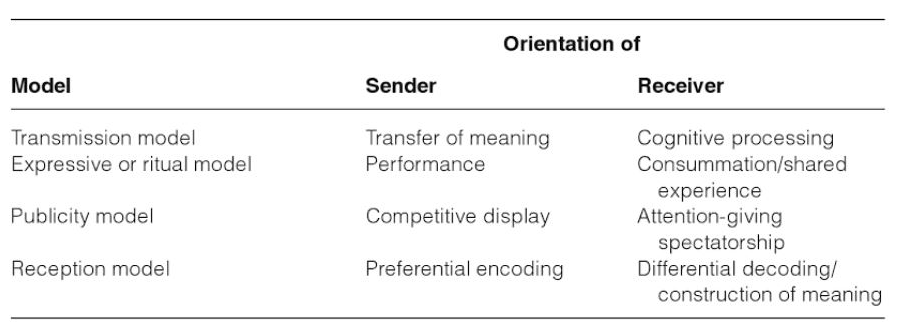 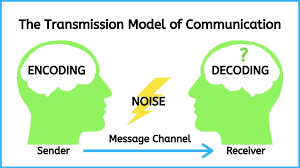 [Speaker Notes: https://www.communicationtheory.org/berlos-smcr-model-of-communication/Mc Quail p.74 on various communication models
Published in 2000
McQuail's Mass Communication TheoryD. McQuail]